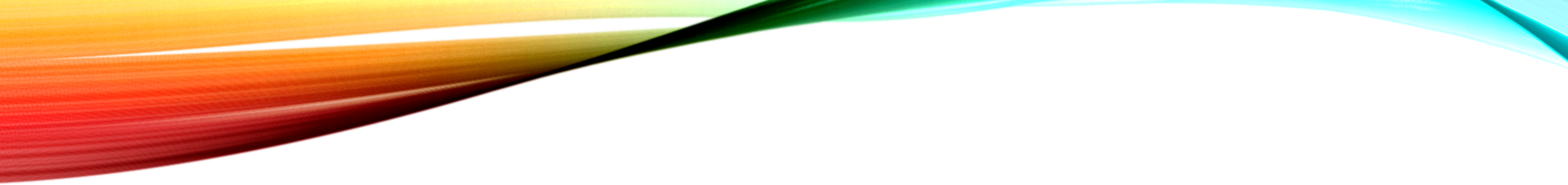 God bids ‘au revoir’!
Ezekiel 10-11
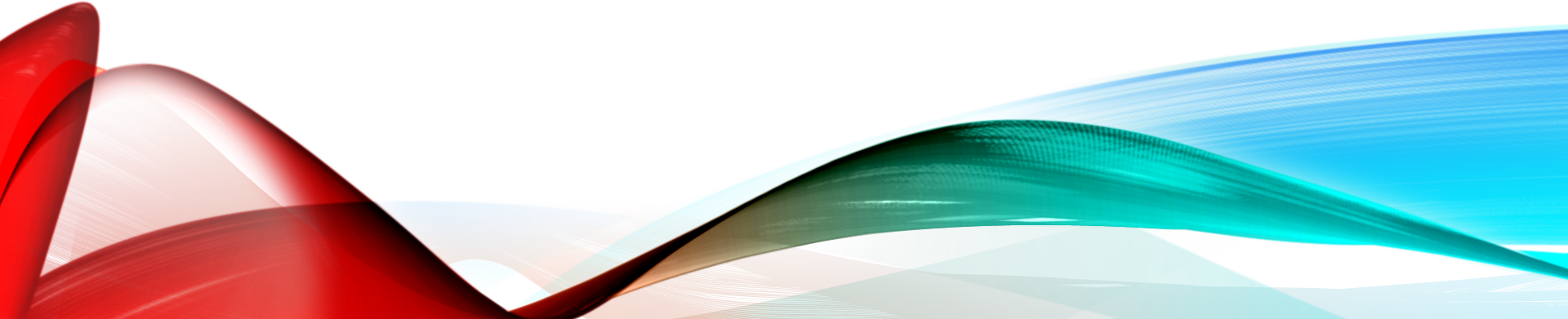 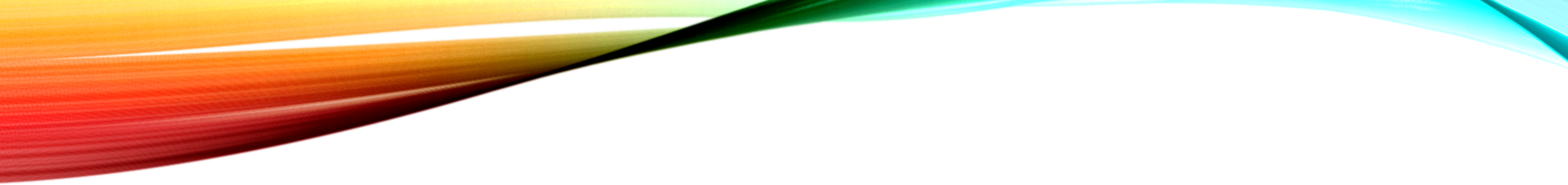 God bids ‘au revoir’!
Ezekiel 10-11
Forlorn hope – “this is the temple of the Lord, the temple of the Lord, the temple of the Lord” (Jer.7:4).
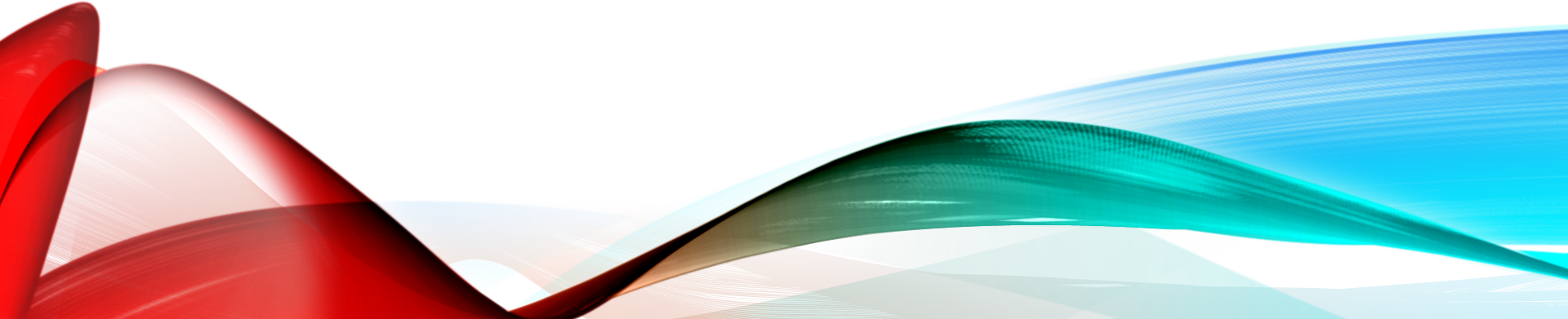 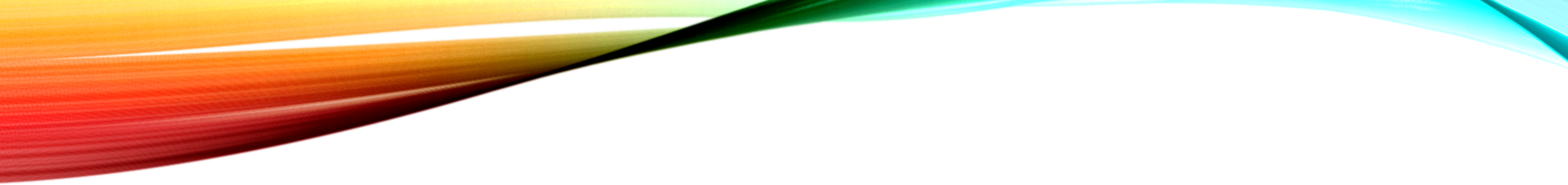 God bids ‘au revoir’!
Ezekiel 10-11
God’s chariot throne – 10:1-17
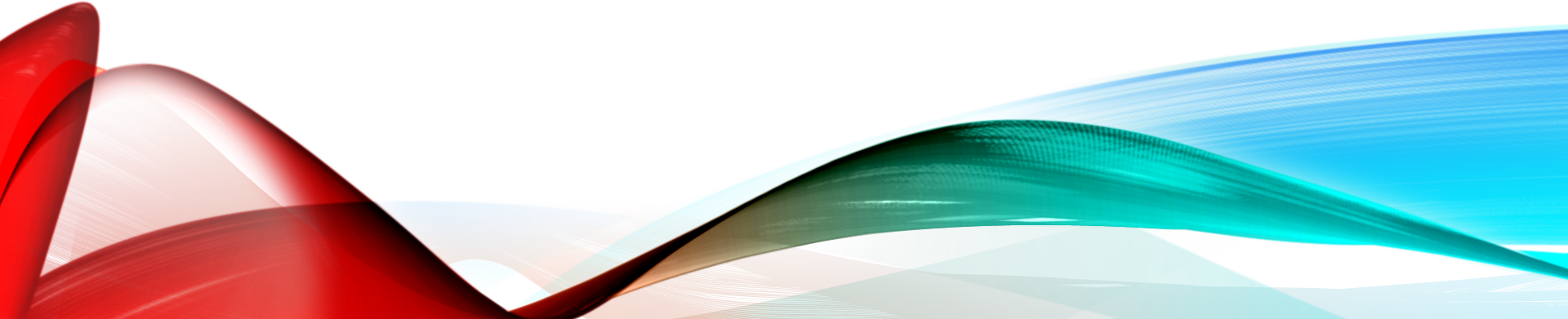 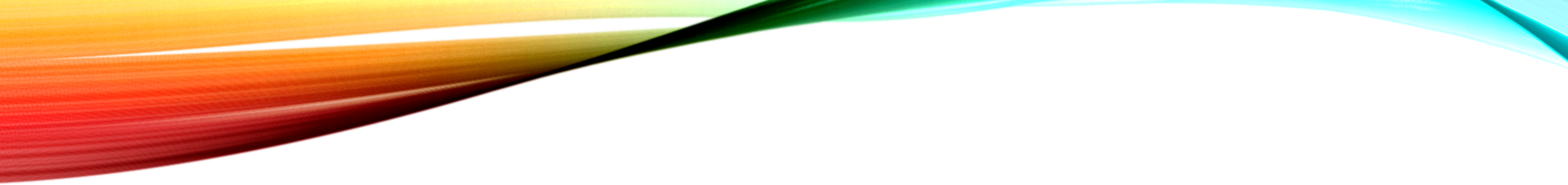 God bids ‘au revoir’!
Ezekiel 10-11
God’s chariot throne – 10:1-17
Fire scattered over city v.2
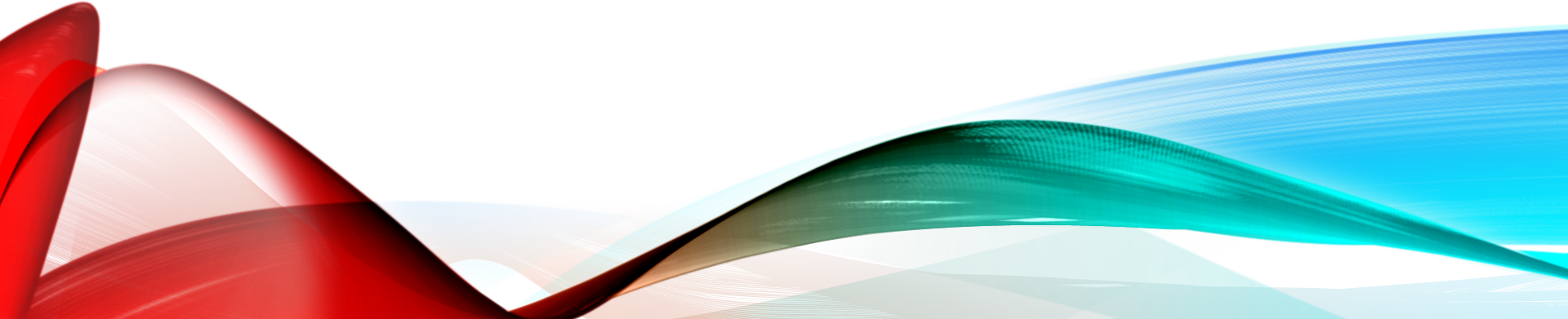 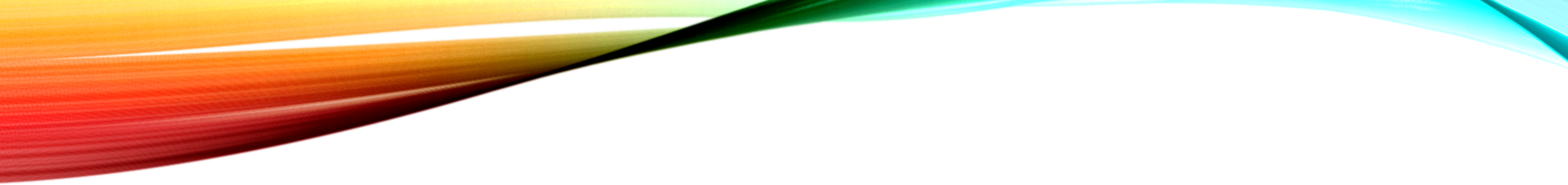 God bids ‘au revoir’!
Ezekiel 10-11
God’s chariot throne – 10:1-17
Fire scattered over city v.2
“God’s greatest judgment is to leave people to the consequences of their sins. When God departs, hell begins” (Derek Thomas)
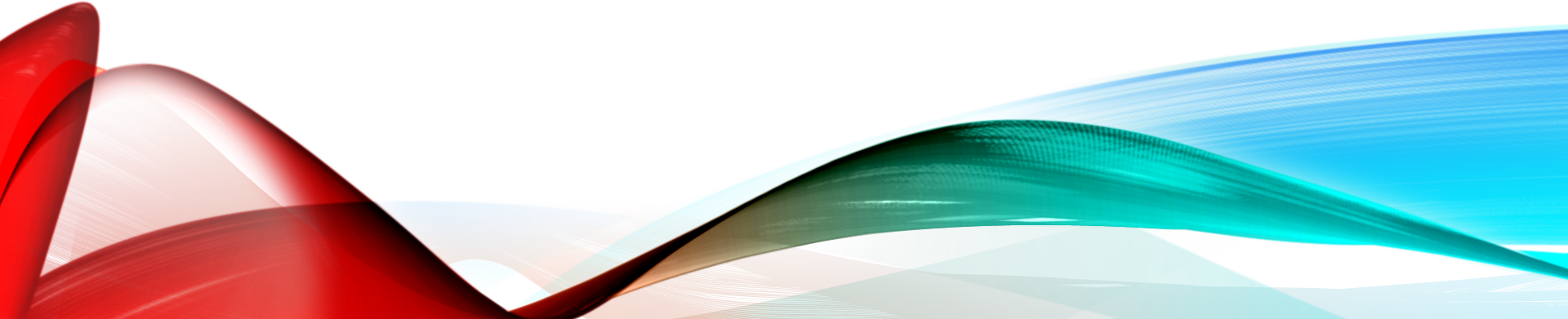 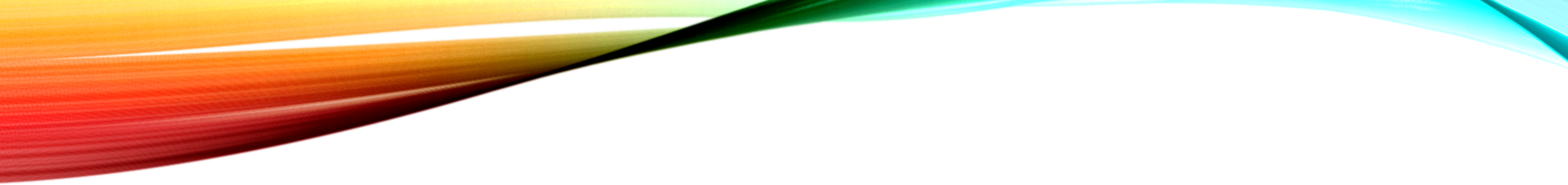 God bids ‘au revoir’!
Ezekiel 10-11
God’s chariot throne – 10:1-17
“Ichabod” –the glory departs – 10:18-22
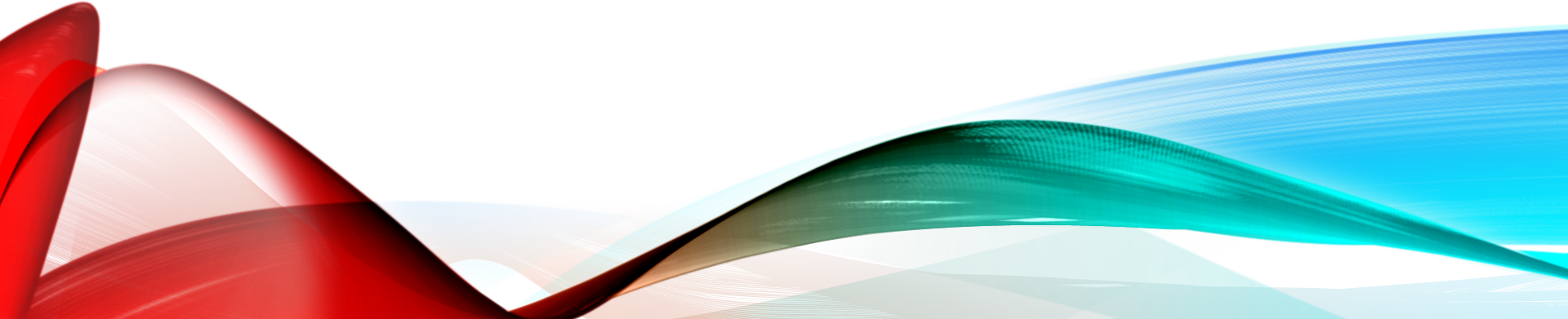 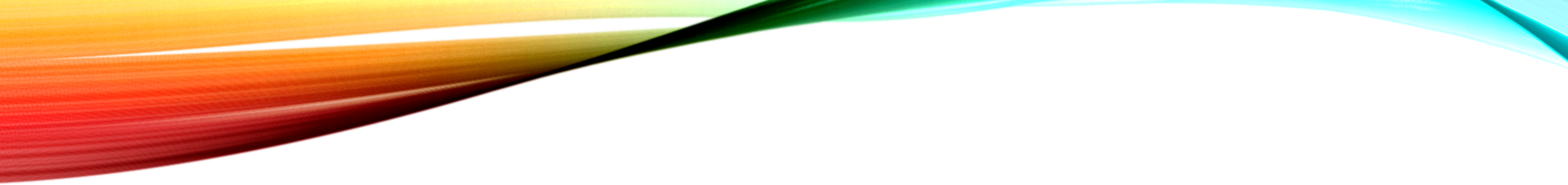 God bids ‘au revoir’!
Ezekiel 10-11
God’s chariot throne – 10:1-17
“Ichabod” –the glory departs – 10:18-22
“The judgment of God who is present, however terrible, is surely preferable to the absence of God” (Craigie)
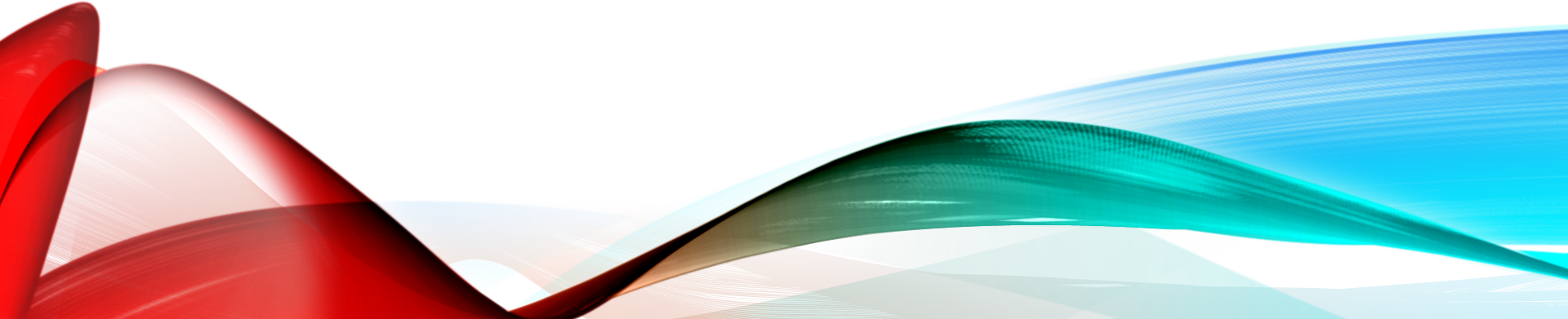 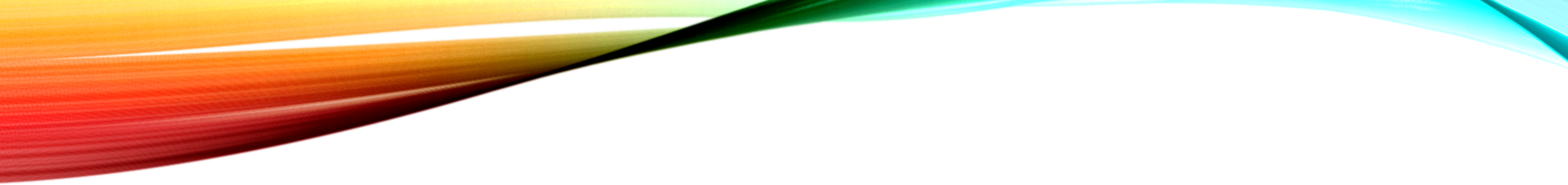 God bids ‘au revoir’
Ezekiel 10-11
God’s chariot throne – 10:1-17
“Ichabod” –the glory departs – 10:18-22
God’s abiding presence – Exodus 13;16;25; 29; 33;40.   “The glory of the Lord filled the temple. The priests could not enter because the glory of the Lord filled it” 2 Chron.7: 2
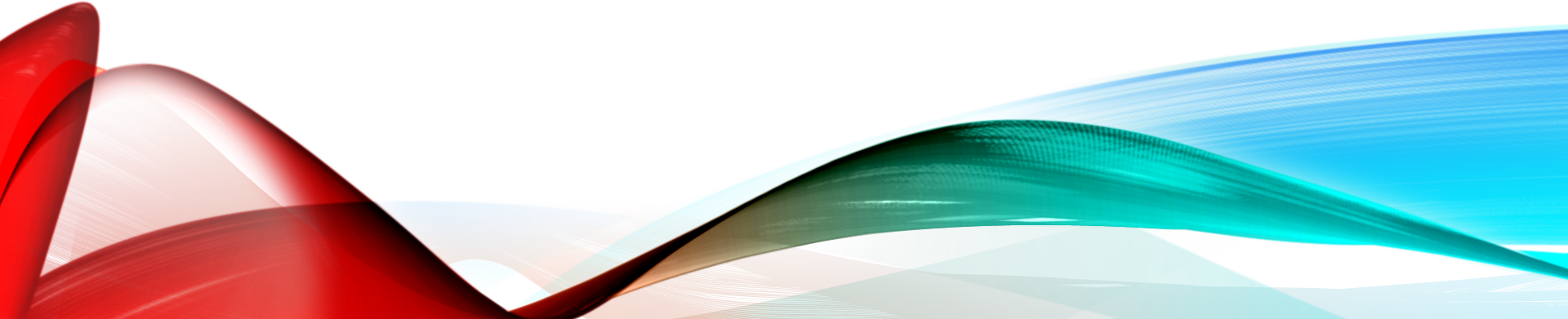 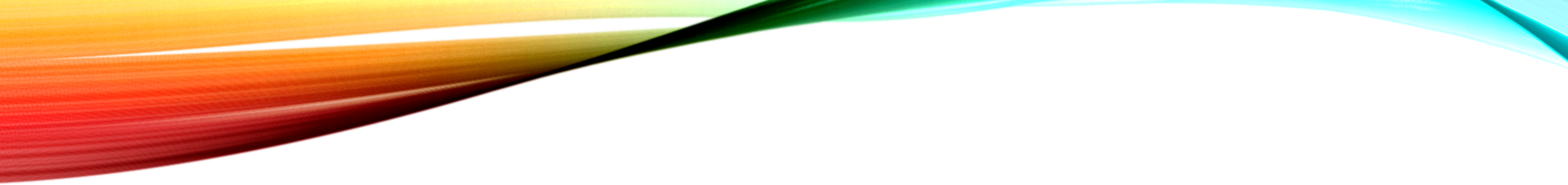 God bids ‘au revoir’
Ezekiel 10-11
God’s chariot throne – 10:1-17
“Ichabod” –the glory departs – 10:18-22
God’s abiding presence – Exodus 13;16;25; 29; 33;40.   “The glory of the Lord filled the temple. The priests could not enter because the glory of the Lord filled it” 2 Chron.7: 2
The glory has departed (1 Samuel 4:21)
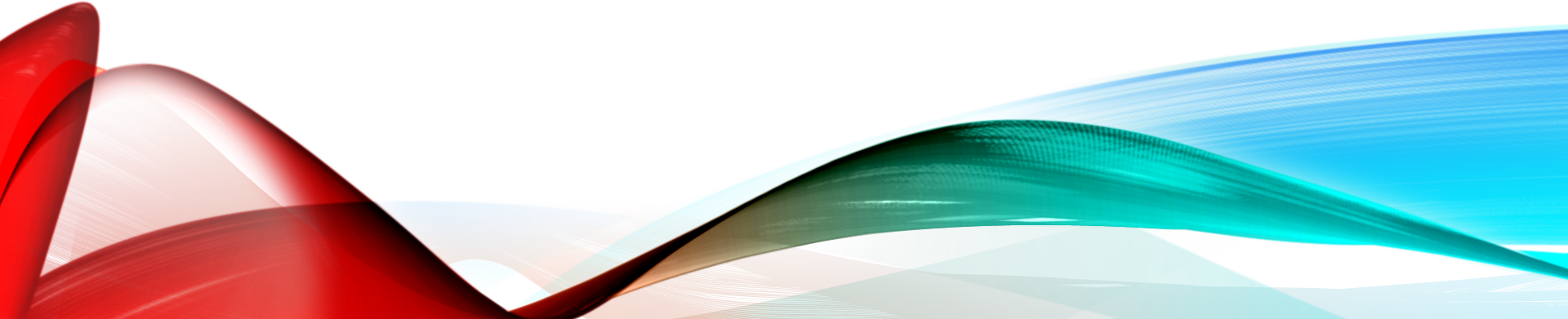 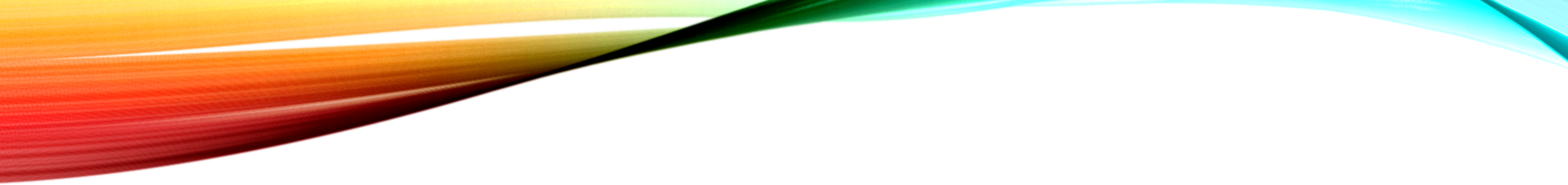 God bids ‘au revoir’
Ezekiel 10-11
God’s chariot throne – 10:1-17
“Ichabod” –the glory departs – 10:18-22
God’s abiding presence – Exodus 13;16;25; 29; 33;40.   “The glory of the Lord filled the temple. The priests could not enter because the glory of the Lord filled it” 2 Chron.7: 2
The glory has departed (1 Samuel 4:21)
Progressive departure – see Judges 16:20
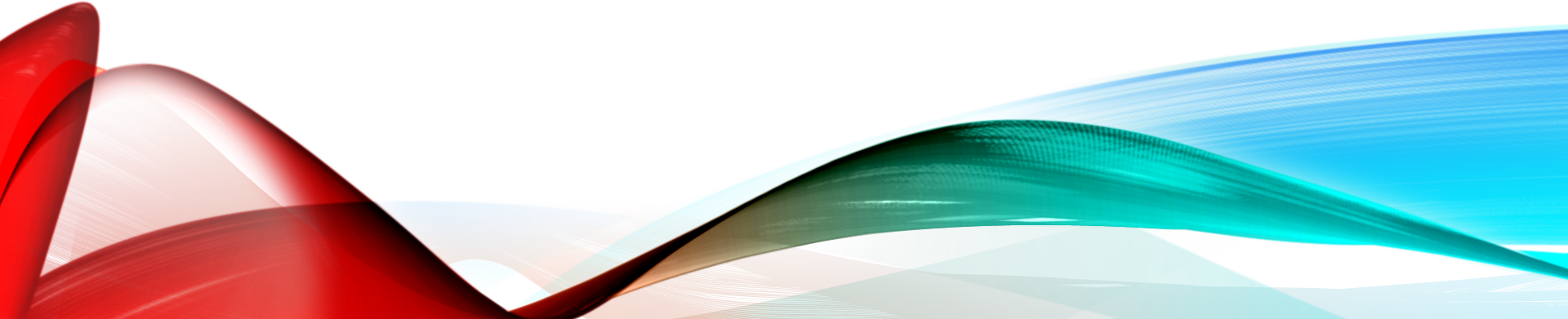 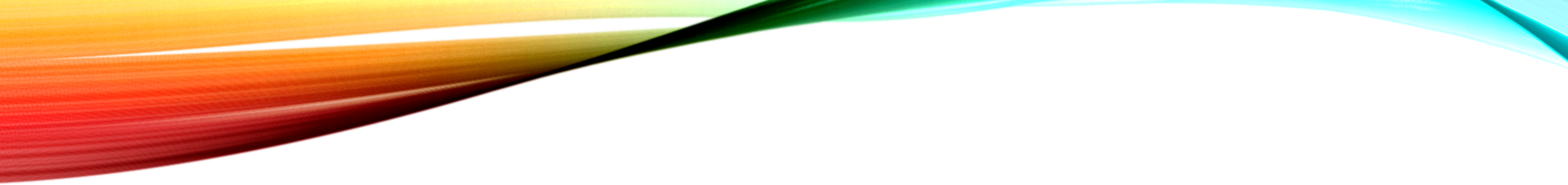 God bids ‘au revoir’
Ezekiel 10-11
God’s chariot throne – 10:1-17
“Ichabod” –the glory departs – 10:18-22
God’s abiding presence – Exodus 13;16;25; 29; 33;40.   “The glory of the Lord filled the temple. The priests could not enter because the glory of the Lord filled it” 2 Chron.7: 2
The glory has departed (1 Samuel 4:21)
Progressive departure – see Judges 16:20 
New Testament warnings – Rev.2 & 3
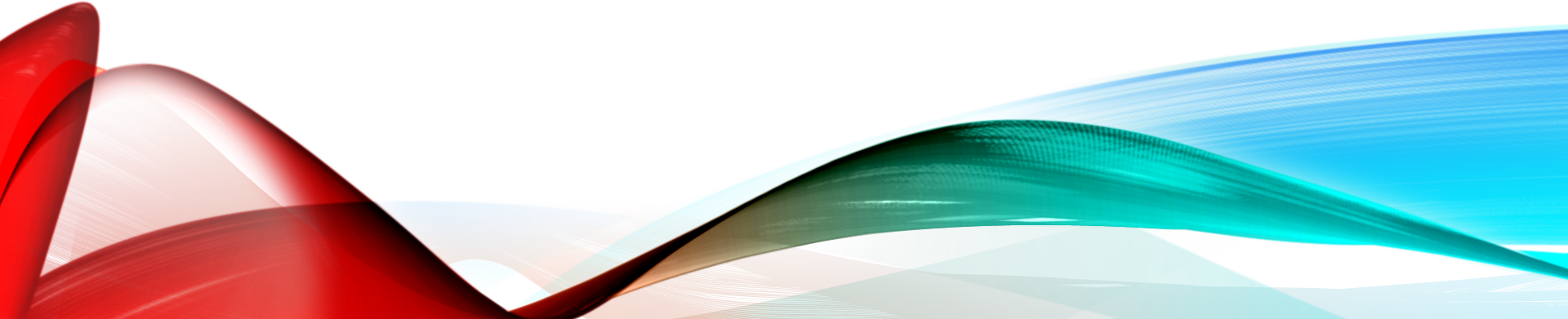 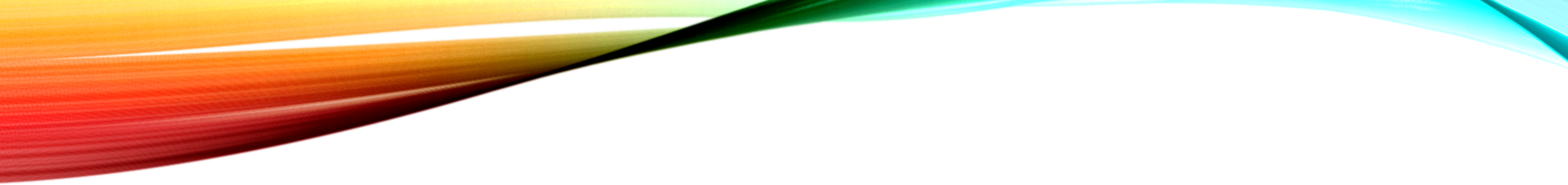 God bids ‘au revoir’
Ezekiel 10-11
God’s chariot throne – 10:1-17
“Ichabod” –the glory departs – 10:18-22
God’s abiding presence – Exodus 13;16;25; 29; 33;40.   “The glory of the Lord filled the temple. The priests could not enter because the glory of the Lord filled it” 2 Chron.7: 2
The glory has departed (1 Samuel 4:21)
Progressive departure – see Judges 16:20 
New Testament warnings – Rev.2 & 3
God doesn’t share his glory
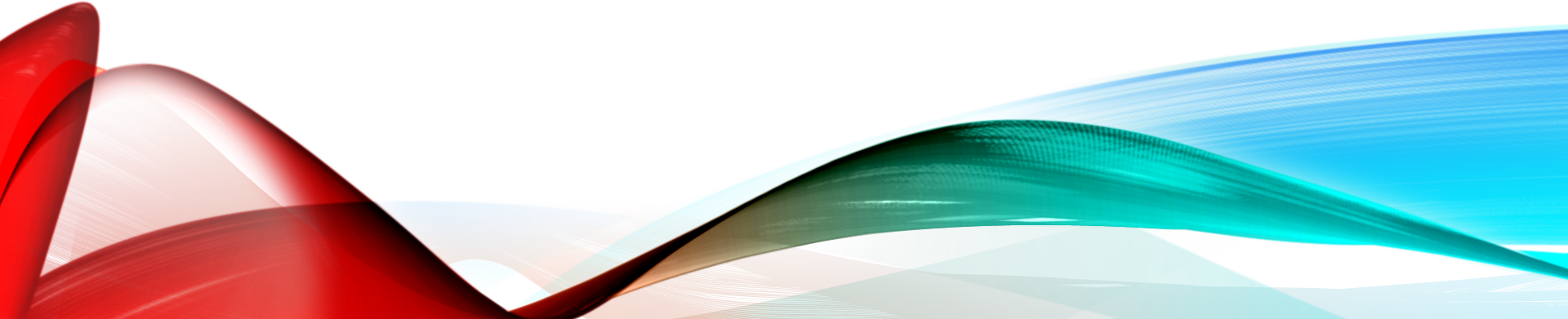 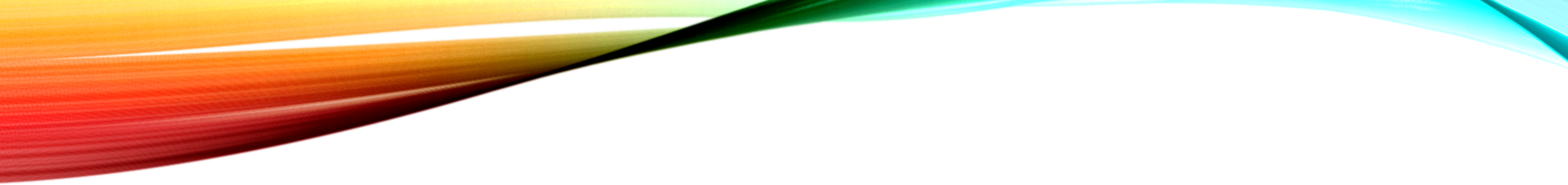 God bids ‘au revoir’!
Ezekiel 10-11
God’s chariot throne – 10:1-17
“Ichabod” –the glory departs – 10:18-22
Arrogant defiance 11:1-13
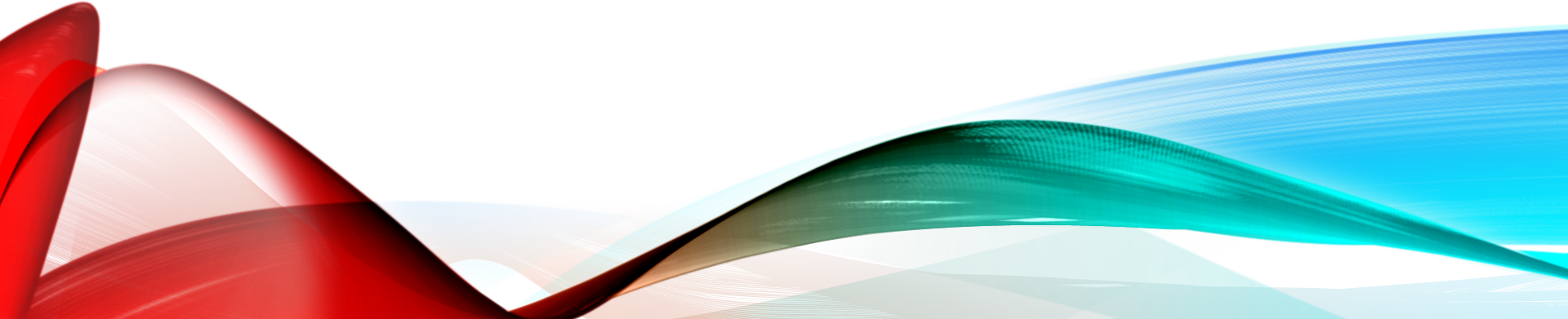 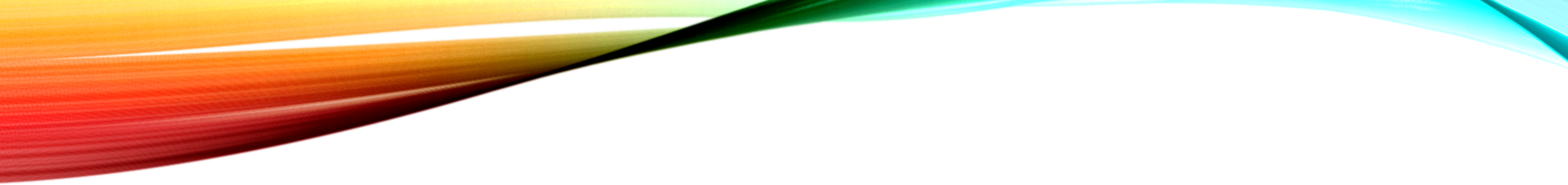 God bids ‘au revoir’!
Ezekiel 10-11
God’s chariot throne – 10:1-17
“Ichabod” –the glory departs – 10:18-22
Arrogant defiance 11:1-13
Leaders devising mischief 11:1-2
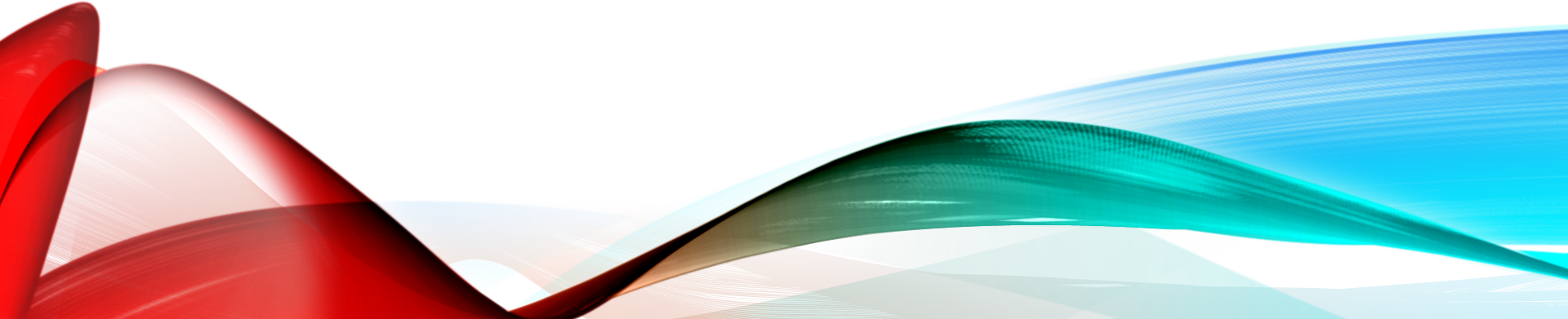 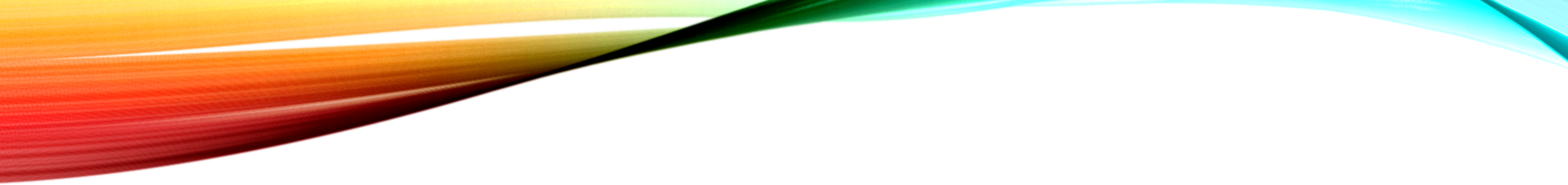 God bids ‘au revoir’!
Ezekiel 10-11
God’s chariot throne – 10:1-17
“Ichabod” –the glory departs – 10:18-22
Arrogant defiance 11:1-13
Leaders devising mischief 11:1-2
“Choice cuts safe in the pot” v.3
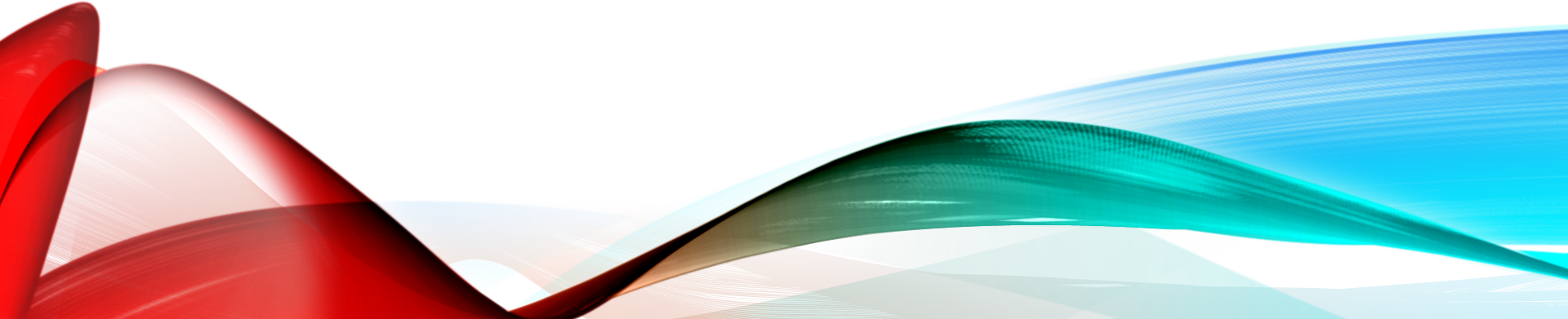 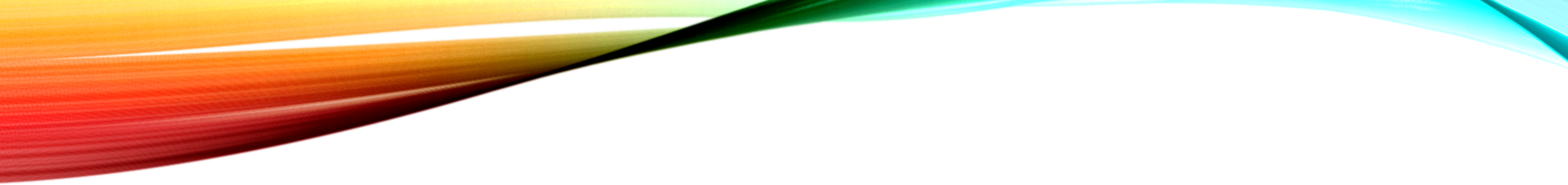 God bids ‘au revoir’!
Ezekiel 10-11
God’s chariot throne – 10:1-17
“Ichabod” –the glory departs – 10:18-22
Arrogant defiance 11:1-13
Leaders devising mischief 11:1-2
“Choice cuts safe in the pot” v.3
The testimony of history ( 2 Kings 25)
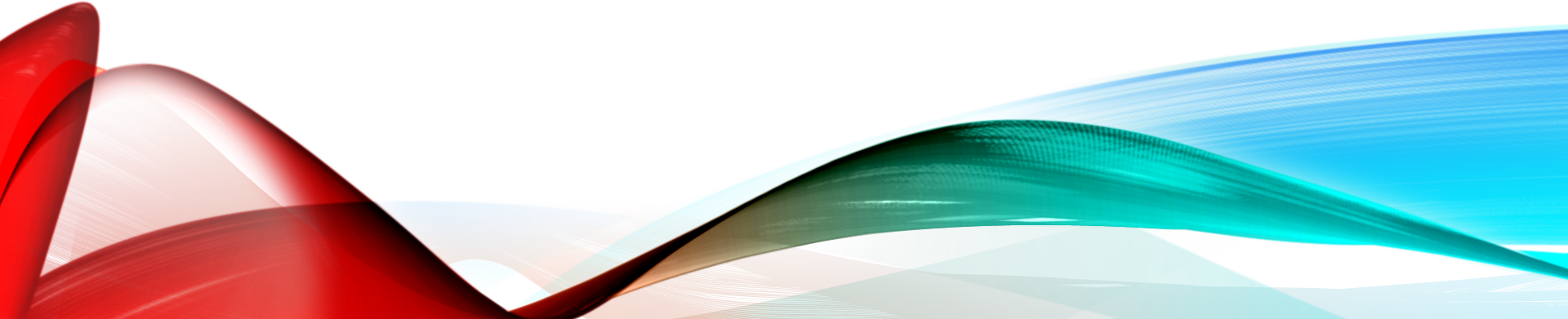 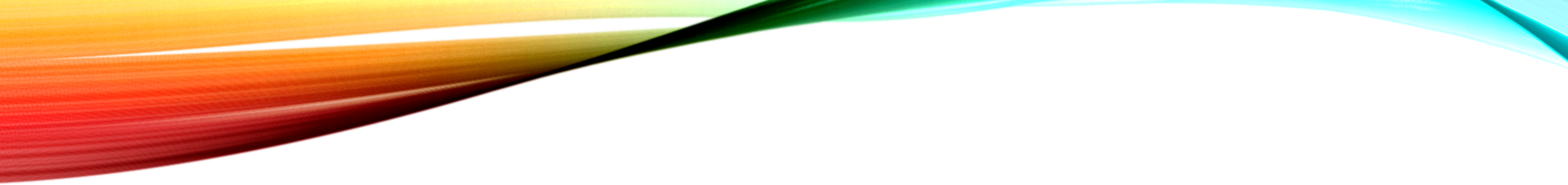 God bids ‘au revoir’!
Ezekiel 10-11
God’s chariot throne – 10:1-17
“Ichabod” –the glory departs – 10:18-22
Arrogant defiance 11:1-13
Leaders devising mischief 11:1-2
“Choice cuts safe in the pot” v.3
The testimony of history ( 2 Kings 25)
The bad ones are in exile
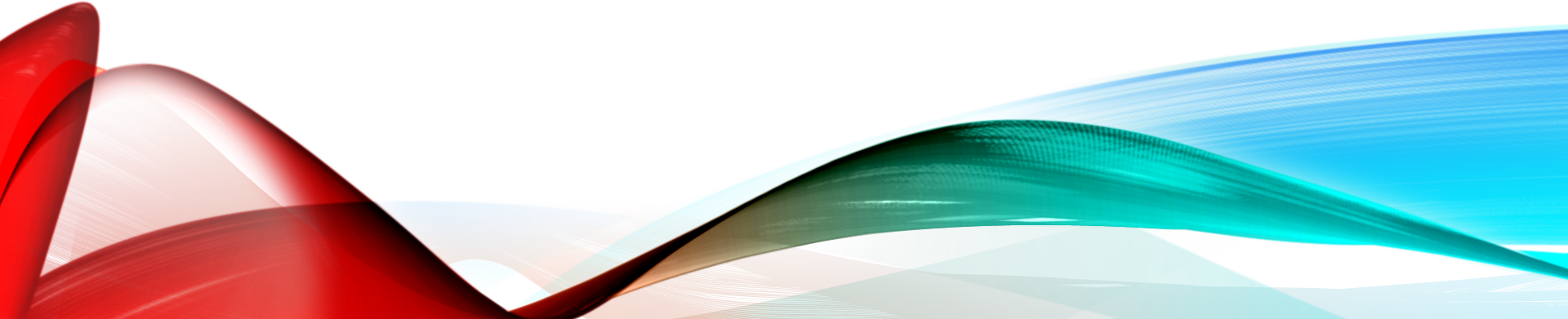 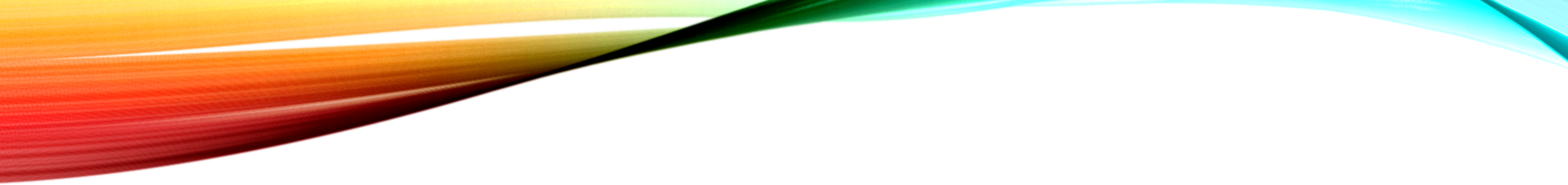 God bids ‘au revoir’!
Ezekiel 10-11
God’s chariot throne – 10:1-17
“Ichabod” –the glory departs – 10:18-22
Arrogant defiance 11:1-13
Leaders devising mischief 11:1-2
“Choice cuts safe in the pot” v.3
The testimony of history ( 2 Kings 25)
The bad ones are in exile
Immediate judgment and Ezekiel’s prayer v.13
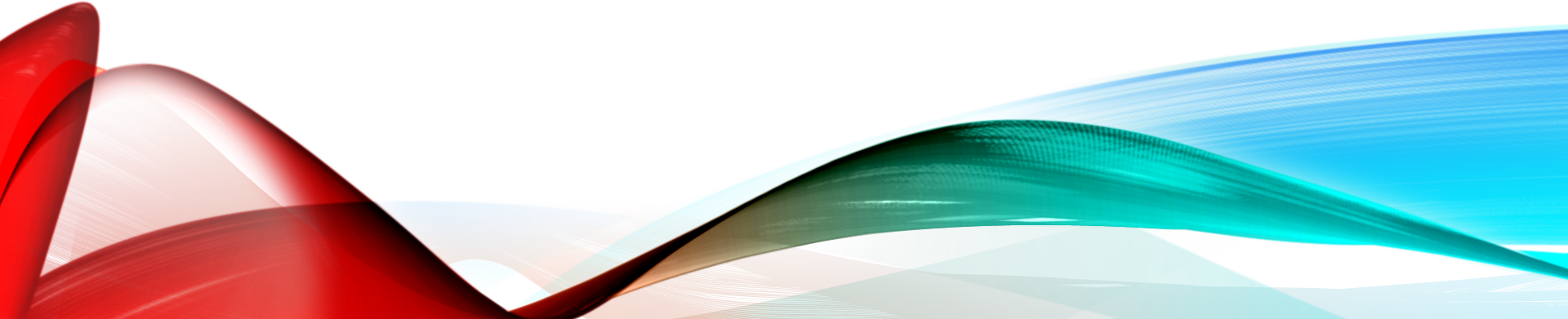 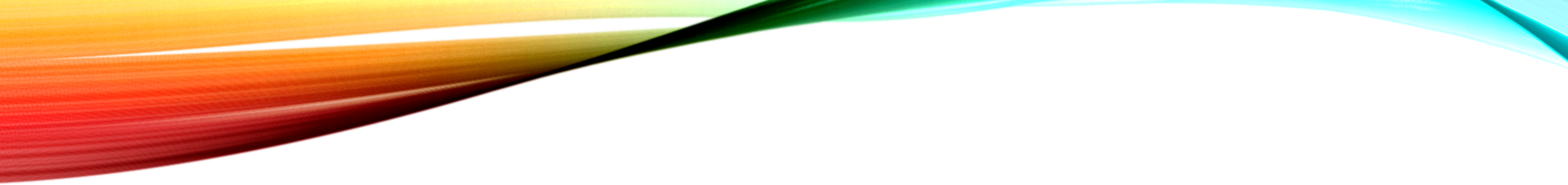 God bids ‘au revoir’!
Ezekiel 10-11
God’s chariot throne – 10:1-17
“Ichabod” –the glory departs – 10:18-22
Arrogant defiance 11:1-13
God’s promise of a new covenant 11:14-25
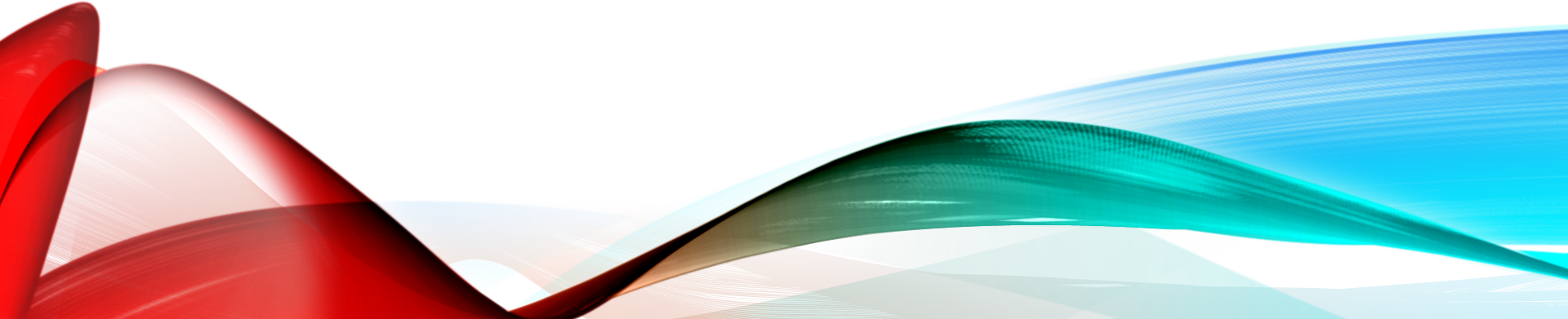 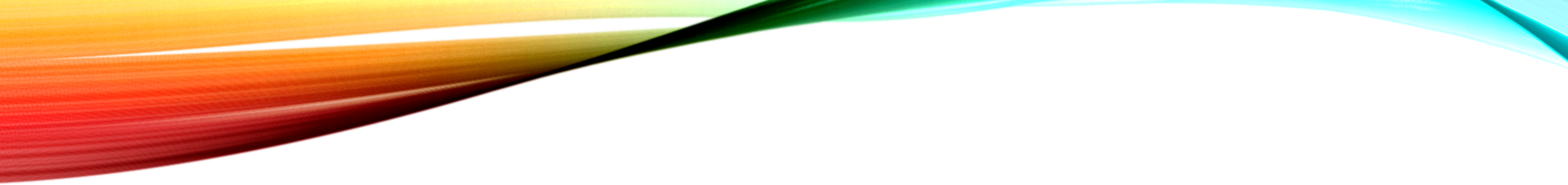 God bids ‘au revoir’!
Ezekiel 10-11
God’s chariot throne – 10:1-17
“Ichabod” –the glory departs – 10:18-22
Arrogant defiance 11:1-13
God’s promise of a new covenant 11:14-25
“Far from being all about judgment, Ezekiel is all about grace!” (Derek Thomas)
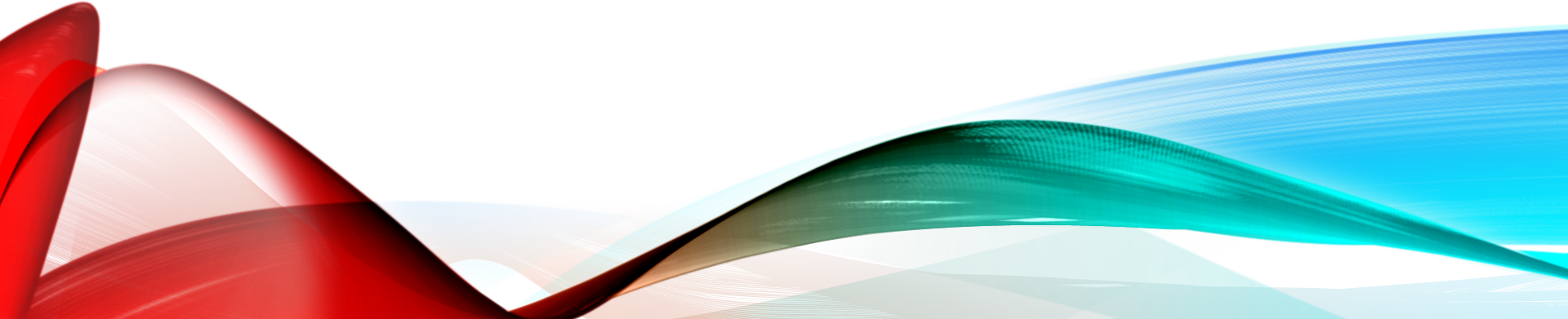 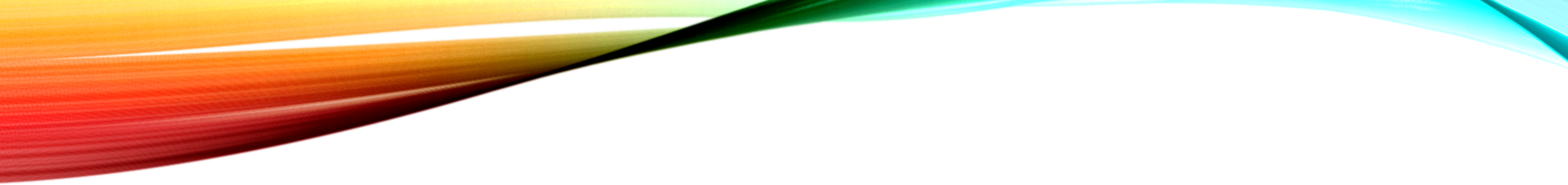 God bids ‘au revoir’!
Ezekiel 10-11
God’s chariot throne – 10:1-17
“Ichabod” –the glory departs – 10:18-22
Arrogant defiance 11:1-13
God’s promise of a new covenant 11:14-25
“Far from being all about judgment, Ezekiel is all about grace!” (Derek Thomas)
God’s unfolding purpose
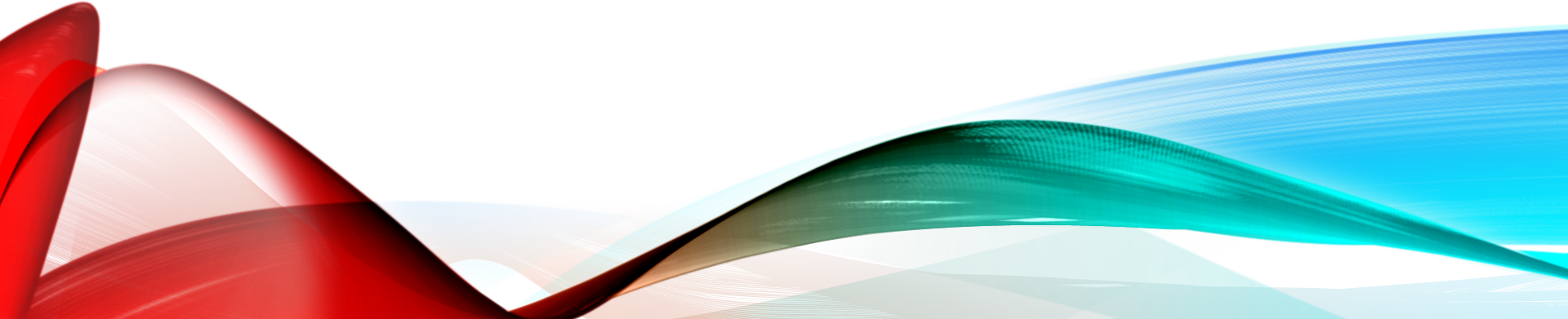 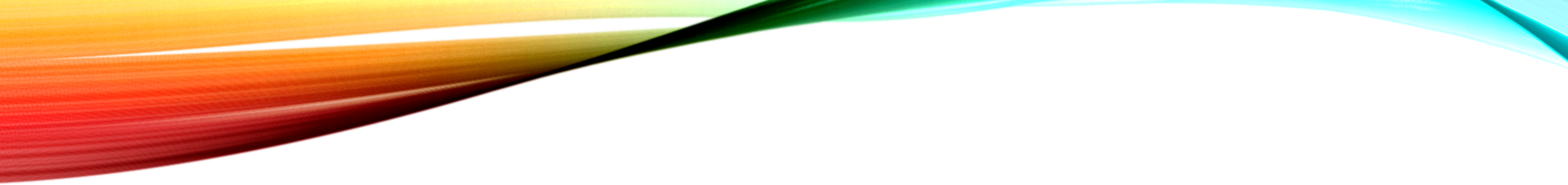 God bids ‘au revoir’!
Ezekiel 10-11
God’s chariot throne – 10:1-17
“Ichabod” –the glory departs – 10:18-22
Arrogant defiance 11:1-13
God’s promise of a new covenant 11:14-25
“Far from being all about judgment, Ezekiel is all about grace!” (Derek Thomas)
God’s unfolding purpose
Faithfulness to covenant
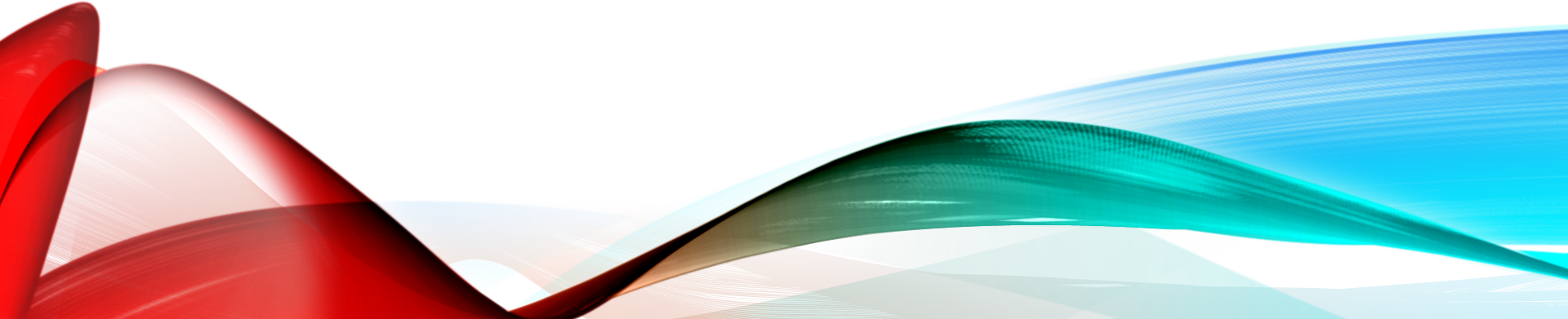 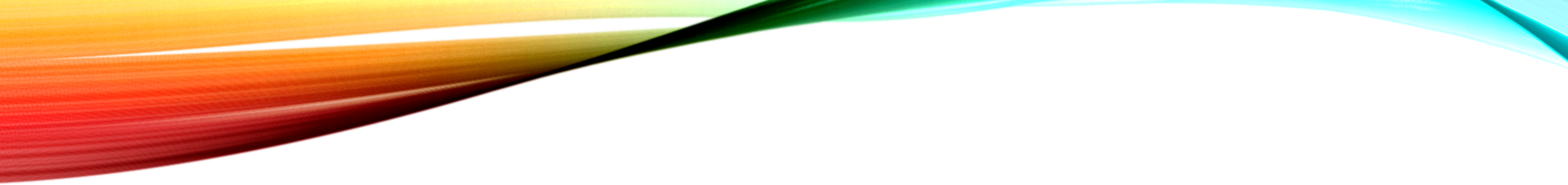 God bids ‘au revoir’!
Ezekiel 10-11
God’s chariot throne – 10:1-17
“Ichabod” –the glory departs – 10:18-22
Arrogant defiance 11:1-13
God’s promise of a new covenant 11:14-25
“Far from being all about judgment, Ezekiel is all about grace!” (Derek Thomas)
God’s unfolding purpose
Faithfulness to covenant
Historical accomplishment
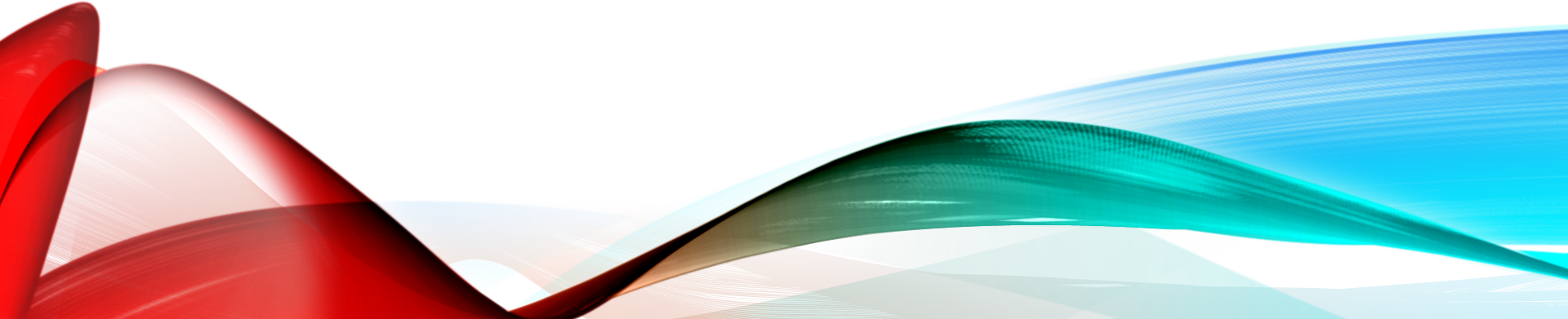 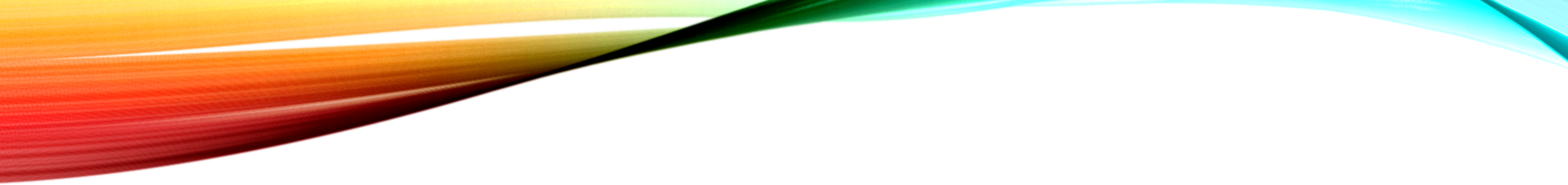 God bids ‘au revoir’!
Ezekiel 10-11
God’s chariot throne – 10:1-17
“Ichabod” –the glory departs – 10:18-22
Arrogant defiance 11:1-13
God’s promise of a new covenant 11:14-25
“Far from being all about judgment, Ezekiel is all about grace!” (Derek Thomas)
God’s unfolding purpose
Faithfulness to covenant
Historical accomplishment
Future accomplishment
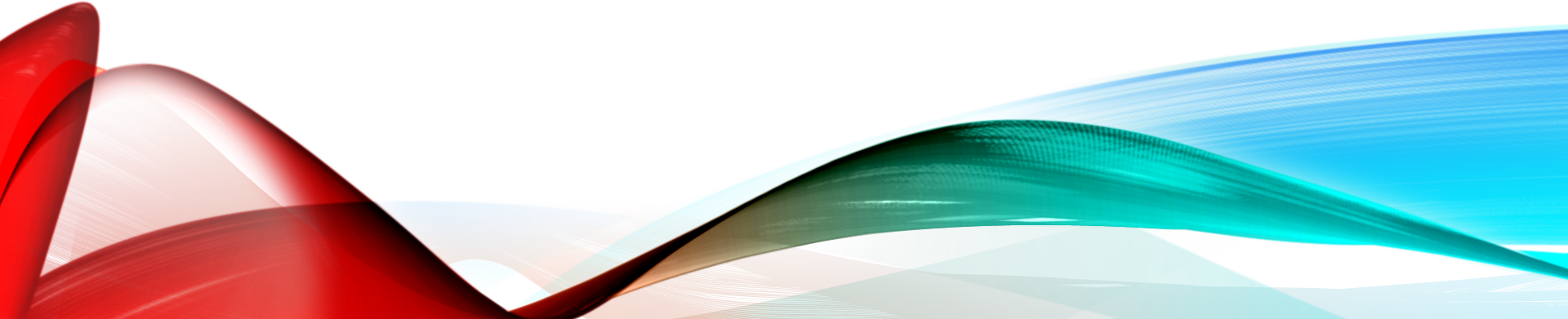 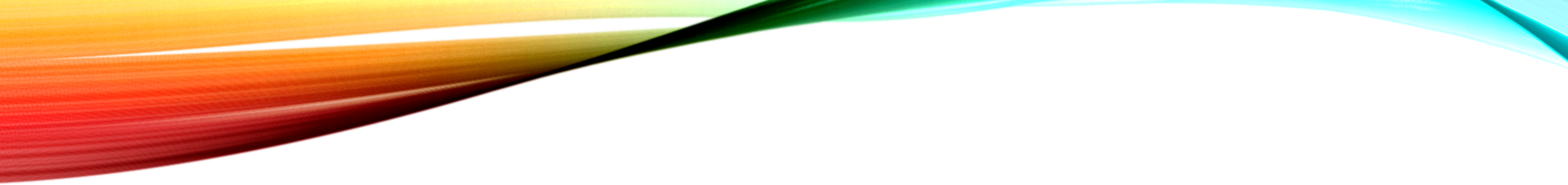 God bids ‘au revoir’!
Ezekiel 10-11
God’s chariot throne – 10:1-17
“Ichabod” –the glory departs – 10:18-22
Arrogant defiance 11:1-13
God’s promise of a new covenant 11:14-25
“Far from being all about judgment, Ezekiel is all about grace!” (Derek Thomas)
God’s unfolding purpose
Faithfulness to covenant
Historical accomplishment
Future accomplishment
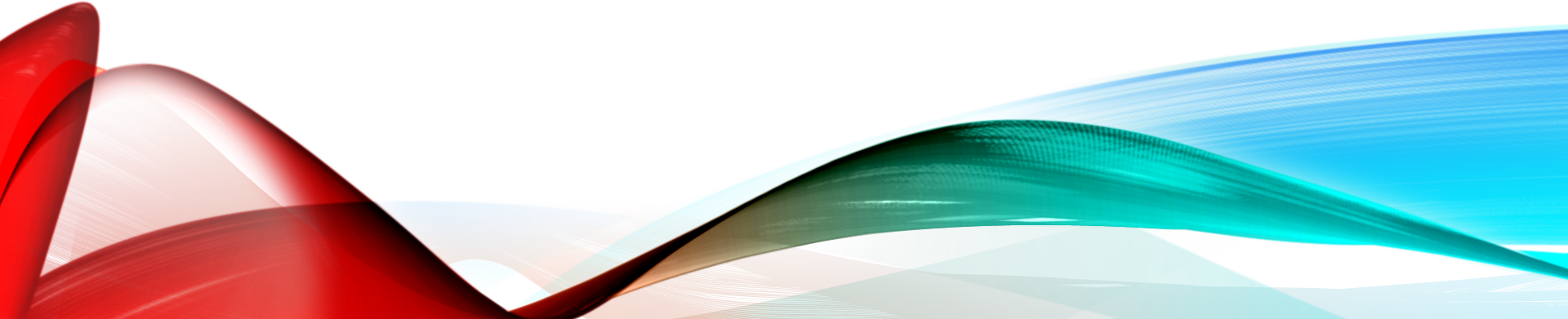 “The recreative activity of the Spirit of God is the crowning messianic blessing” B.B. Warfield
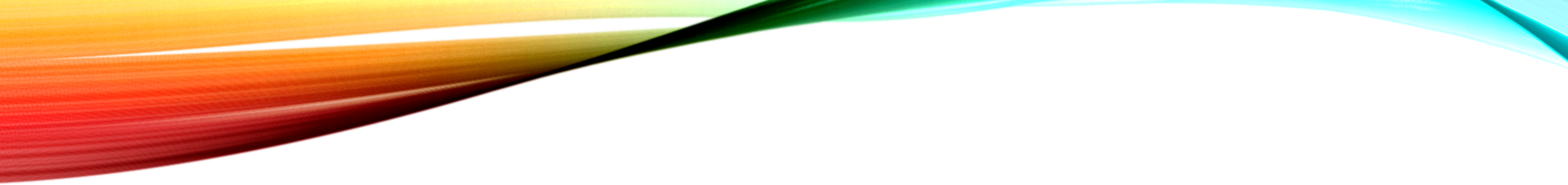 God bids ‘au revoir’!
Ezekiel 10-11
God’s chariot throne – 10:1-17
“Ichabod” –the glory departs – 10:18-22
Arrogant defiance 11:1-13
God’s promise of a new covenant 11:14-25
Applications
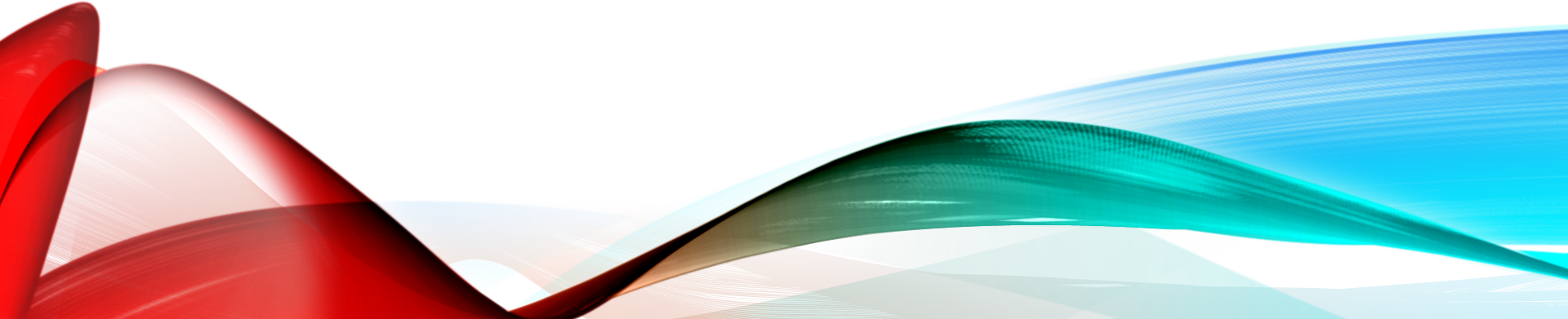 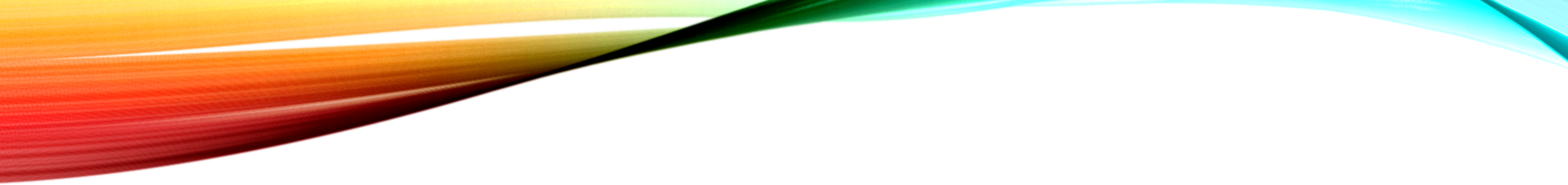 God bids ‘au revoir’!
Ezekiel 10-11
God’s chariot throne – 10:1-17
“Ichabod” –the glory departs – 10:18-22
Arrogant defiance 11:1-13
God’s promise of a new covenant 11:14-25
Applications
The sinfulness of sin
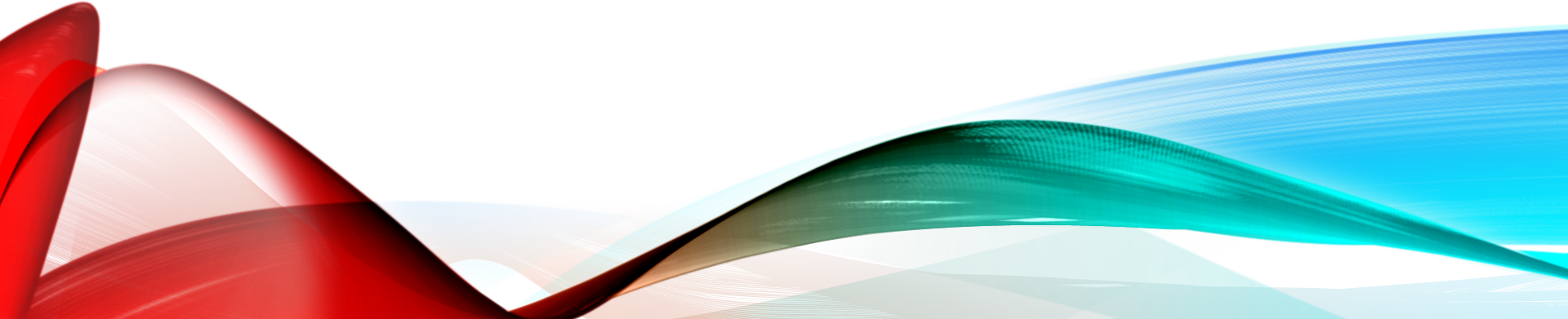 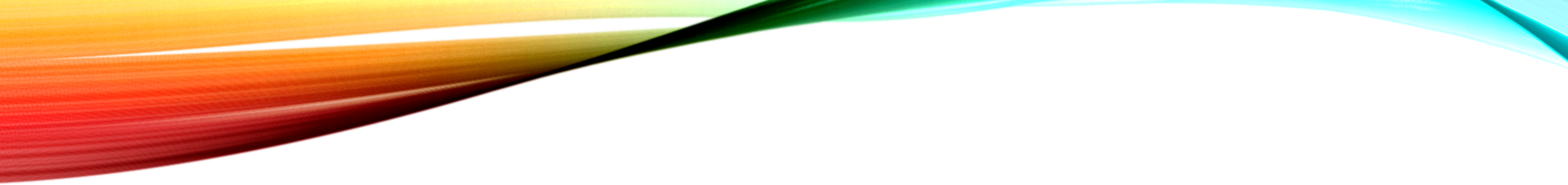 God bids ‘au revoir’!
Ezekiel 10-11
God’s chariot throne – 10:1-17
“Ichabod” –the glory departs – 10:18-22
Arrogant defiance 11:1-13
God’s promise of a new covenant 11:14-25
Applications
The sinfulness of sin
The sorrow of God’s servant
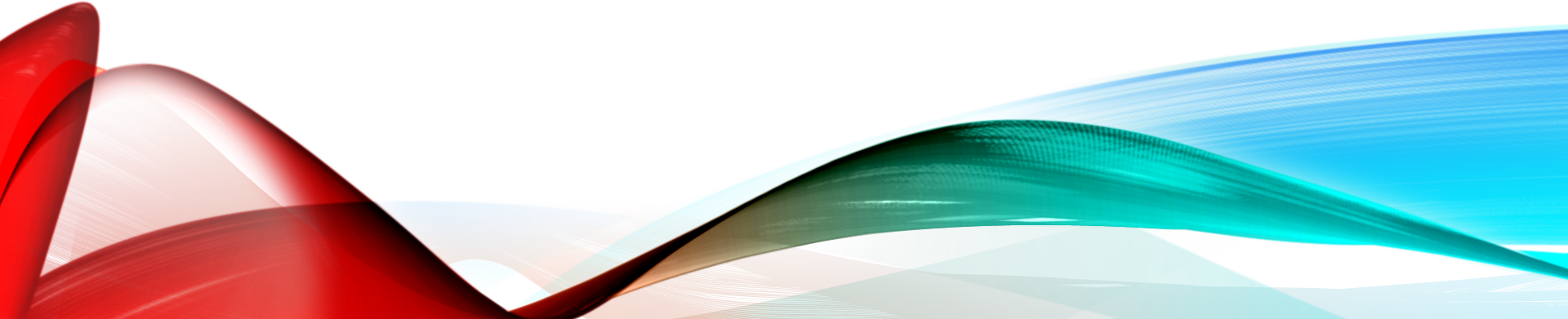 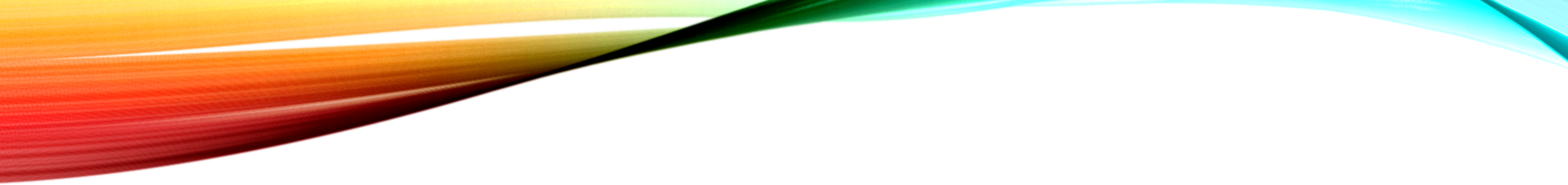 God bids ‘au revoir’!
Ezekiel 10-11
God’s chariot throne – 10:1-17
“Ichabod” –the glory departs – 10:18-22
Arrogant defiance 11:1-13
God’s promise of a new covenant 11:14-25
Applications
The sinfulness of sin
The sorrow of God’s servant
The certainty of God’s faithfulness
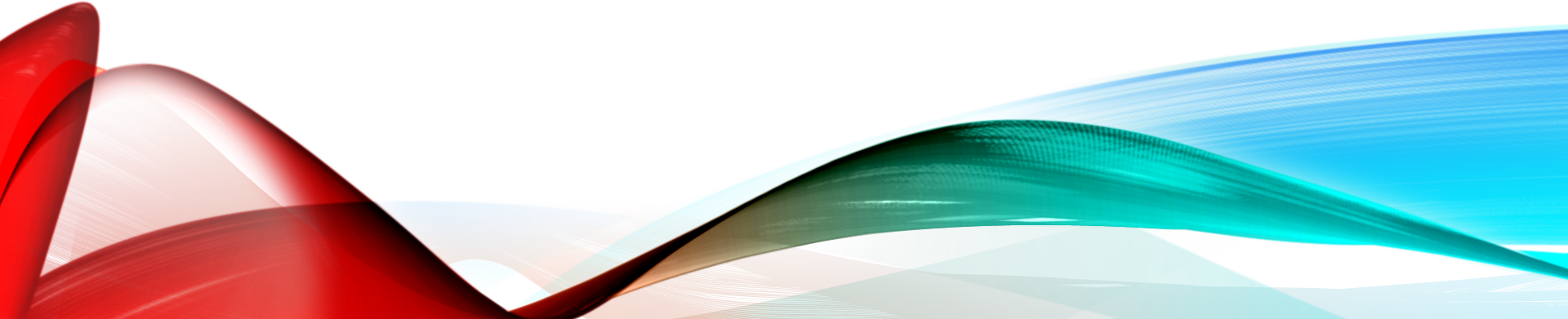 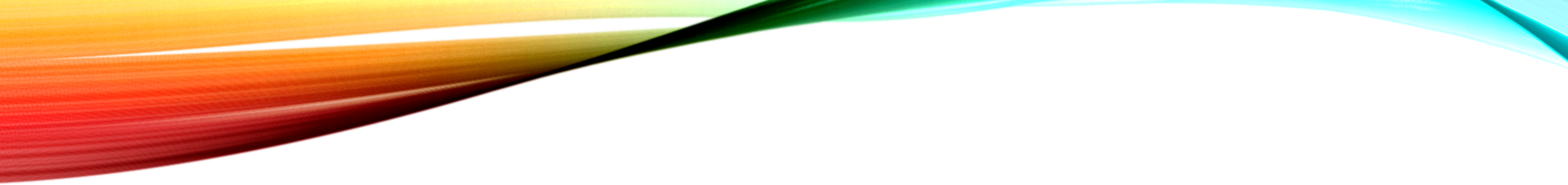 God bids ‘au revoir’!
Ezekiel 10-11
God’s chariot throne – 10:1-17
“Ichabod” –the glory departs – 10:18-22
Arrogant defiance 11:1-13
God’s promise of a new covenant 11:14-25
Applications
The sinfulness of sin
The sorrow of God’s servant
The certainty of God’s faithfulness
New beginnings = extension of past promises
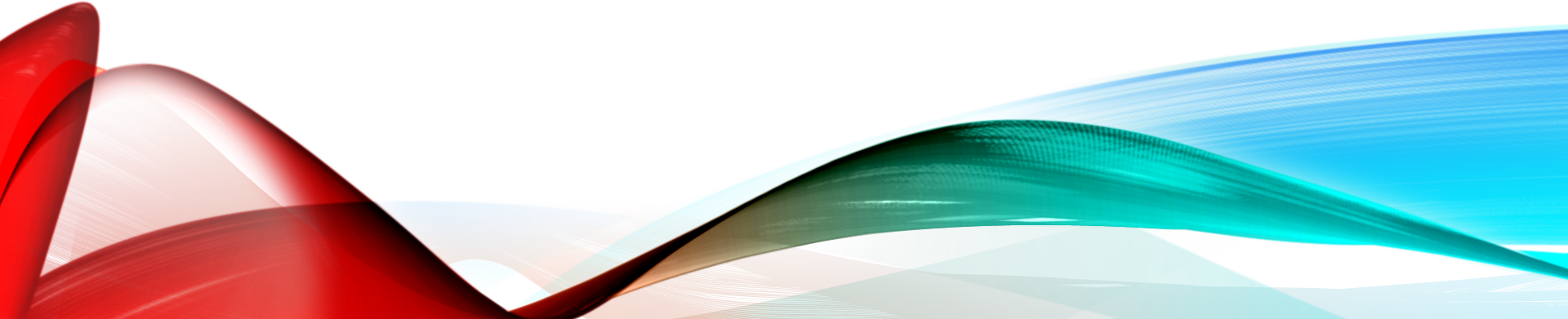